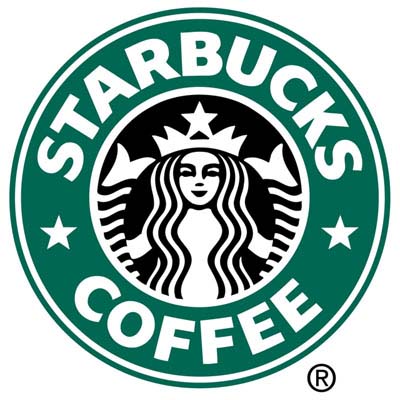 「啡」黃騰達，飛進星巴克的國度
作者：許民暄、黃雅琪、鍾雯麗
科別：流通管理科
班級：311
指導老師：盧慈慧
完成日期：104.03.20
研究動機
對全球的咖啡市場而言，耳熟能詳、隨處可見且擴展快速的知名咖啡連鎖店非「星巴克」莫屬了。而從星巴克的崛起到如今成為全球最大的咖啡連鎖店，過程中的 經營理念、企業管理到往後面對的經濟危機，也都是在商管領域中所值得學習及效法的。然而國際化的經驗、眾所皆知的知名度面對到原物料大漲、消費趨勢緊縮、價格減半且便利加倍的平價咖啡店，是否能鞏固市場上的消費族群？而造成這些效應及趨勢的原因又是什麼呢?所以我們這組決定研究星巴克。
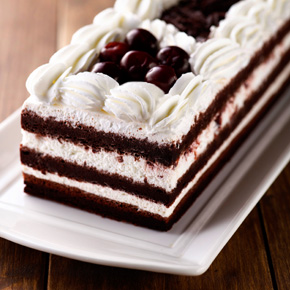 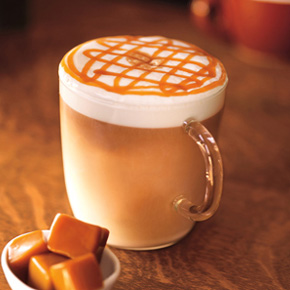 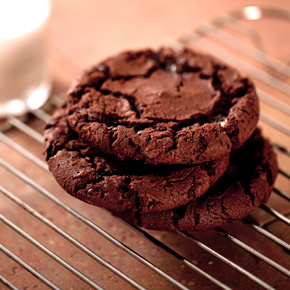 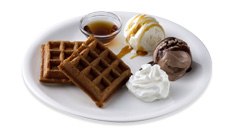 研究目的
研究方法
研究流程
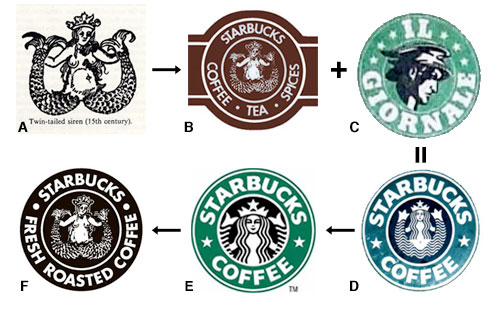 星巴克簡介
統一星巴克股份有限公司於1998年1月1日正式成立，是由美國Starbucks Coffee International公司與台灣統一集團旗下統一企業、統一超商三家公司合資成立，共同在台灣開設經營Starbucks Coffee門市。
經驗理念及特色
理念：首先，兩種經營模式之間在資金、人才和經營理念上都存在很大的差異。如此大規模的直營是對星巴克管理能力和資金儲備能力的一個巨大挑戰；另外，雖然星巴克在海外尤其是在美國本土擁有豐富的直營經驗，但是中國的市場環境畢竟與美國有著天壤之別，尤其是星巴克未來在中國重點佈局的二線城市。

特色：星巴克之所以取得極大的成功，是因為其前所未有的投資理念：將咖啡館打造成社交場所。咖啡館不再只是去喝杯美味咖啡的去處，而是成了社交和談天論地的場所，尤其為學生和年輕的城市職場人員所青睞。星巴克既提供了相關服務，卻又與眾不同。它讓一種不起眼的產品變成了顧客們樂意接受的非常體驗。
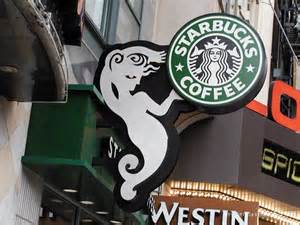 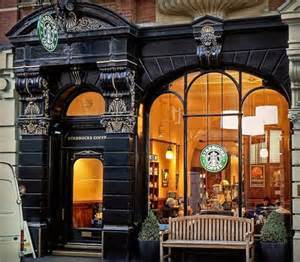 4p分析
SWOT分析
優勢
專注咖啡事業、品牌知名度高、策略聯盟
劣勢
商品價格偏高、權利金高、店內座位不足
機會
咖啡人口增加，生活水準提高、第三空間概念
威脅
市場競爭競烈、健康意識抬頭、國際原物上漲
SWOT交叉分析
不只有銷售咖啡，也銷售咖啡豆，咖啡器具
新產品推出速度快，例如:近期星巴克推出黑櫻桃摩卡
SO策略
利用網路通訊的服務吸引消費者
「星巴克隨行卡」增進顧客的方便性
WO策略
喝原味(無糖、無奶精)咖啡有益健康
ST策略
增加店內座位
推出優惠活動
WT策略
問卷分析
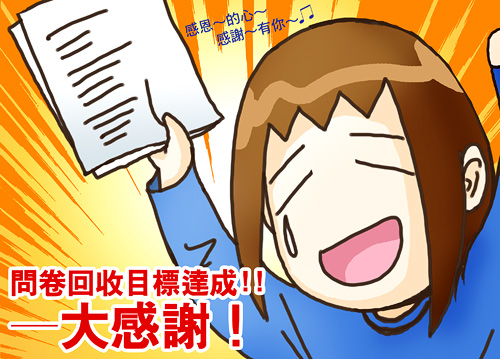 104年1月1日在西子灣、駁二藝術特區發問卷，發出了150份問卷，實際上可用問卷有80份，回收150份，回收率45%。
受訪者基本資料
結 論
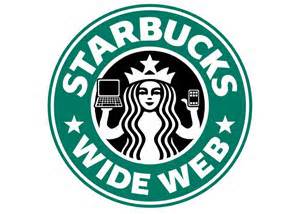 (一) 星巴克成功經營的關鍵:星巴克推廣它們的品牌及文化，發展出來，激發消費者購買的慾望。

(二) 消費者認知:多數消費者考量到星巴克的價錢的差異，而轉選去買7-11的City’Café。

(三) 消費行為:早上、晚上的消費者族群較少，大多數的消費者都在下午到星巴克消費，消費的金額大多數都在50~100元之間，與朋友一同消費的人居多，消費者平均兩個禮拜消費一次。

(四) 滿意度:消費者對星巴克的滿意度感覺一般。

(五) 忠誠度:消費者對星巴克的忠誠度感覺良好。
建議
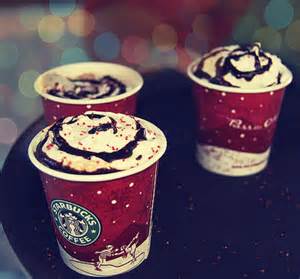 (一) 咖啡屬彈性消費品應部分降價促銷：例如外帶咖啡價格較低。提供相關訊及資訊：可定期發行咖啡相關資訊。

(二) 若是台灣的 Starbucks 可是照顧學生們的福利，舉辦學生可憑學生證消費有折扣的話，會更加吸引學生的注意。

(三) 希望台灣的 Starbucks 可在特定的節日，在電視或書報雜誌上打點廣告和舉辦些促銷活動，讓偶爾會去喝的民眾知道一些訊息。

(四) 星巴克商品的價格可以降低一些，這樣顧客好感度會上升。
引註資料
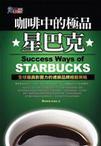 一、	星巴克官方網站。2014 年 11 月 2 號。取自 http://www.starbucks.com.tw/

二、	羅月婷(2005)。咖啡中的極品★星巴克★ Success Ways of STARBUCKS。臺北：維德文化。

三、	徐玉霞、黃照明、吳碧玉、汪澤龍(2011)。商業概論I。臺中:漢樺文化事業有限公司。